Section 3.3Stoichiometry and Chemical Reactions
In this section:a. Chemical reactions and equationsb. Balancing equationsc. Reaction stoichiometry
Chemical reactions and equations            Reactants              Products
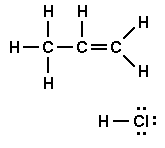 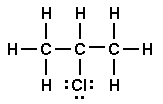 CH3CHCH2 + HCl
CH3CHClCH3
Chemical equation: before and afterMechanism: how you get there
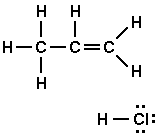 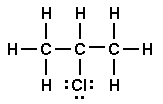 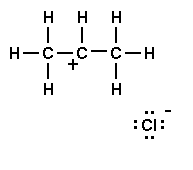 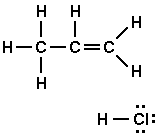 Step 1.
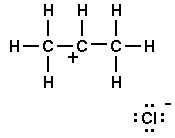 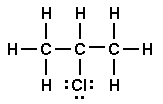 Step 2.
The most important thing: 			It’s the same atoms            Reactants              Products
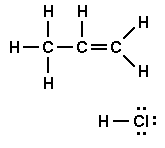 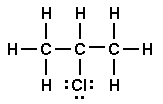 CH3CHCH2 + HCl
CH3CHClCH3
The Law of Conservation of Matter			It’s the same atomsStoichiometric Coefficients:
CH3CHCH2 +   HCl
CH3CHClCH3
C2H2   +   2 H2
CH3CH3
Balancing Chemical EquationsGoal: same number of atoms of each	  element on both sidesRule: you can change stoichiometry coefficients,	 not the molecular formulas
CH4    +     O2
CO2    +  H2O
Another Example:

	Mg         +       O2                            MgO
A bit harder
C4H10    +   O2
CO2    +  H2O
Big misconception: stoichiometric coefficients are NOT how much reacts/forms
CH4    +    2 O2
CO2    +  2 H2O
Balancing Equation = 			mol to mol conversion factor
CH4    +    2 O2
CO2    +  2 H2O
Amounts tables: If 0.46 mol O2 react, how much CO2 and H2O are formed, and how much CH4 reacts?
CH4    +    2 O2
CO2    +  2 H2O
change:
Real experiments use mass, not moles.	gram                  gram conversionsPath:   grams A             moles A            moles B           grams B
25.0 g of O2 react. What mass of CH4 reacts and what masses 
of CO2 and H2O are formed?
CH4    +    2 O2
CO2    +  2 H2O
25.0 g of O2 react. What mass of CH4 reacts and what masses 
of CO2 and H2O are formed?
CH4    +    2 O2
CO2    +  2 H2O